The 22th CNS International Summer School(A3F-CNSSS23)—4~10,August,2023
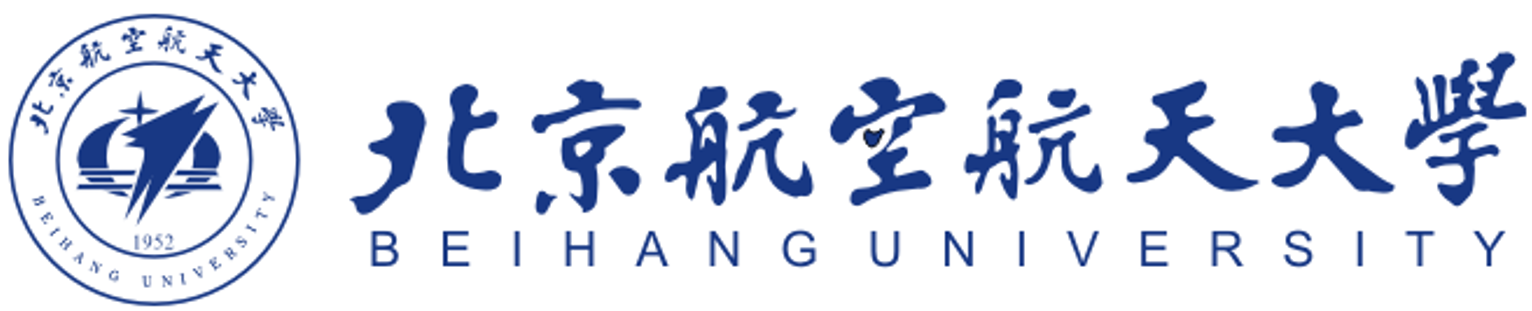 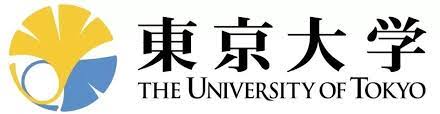 High precision calculations of nuclear charge radii using Bayesian neural networks
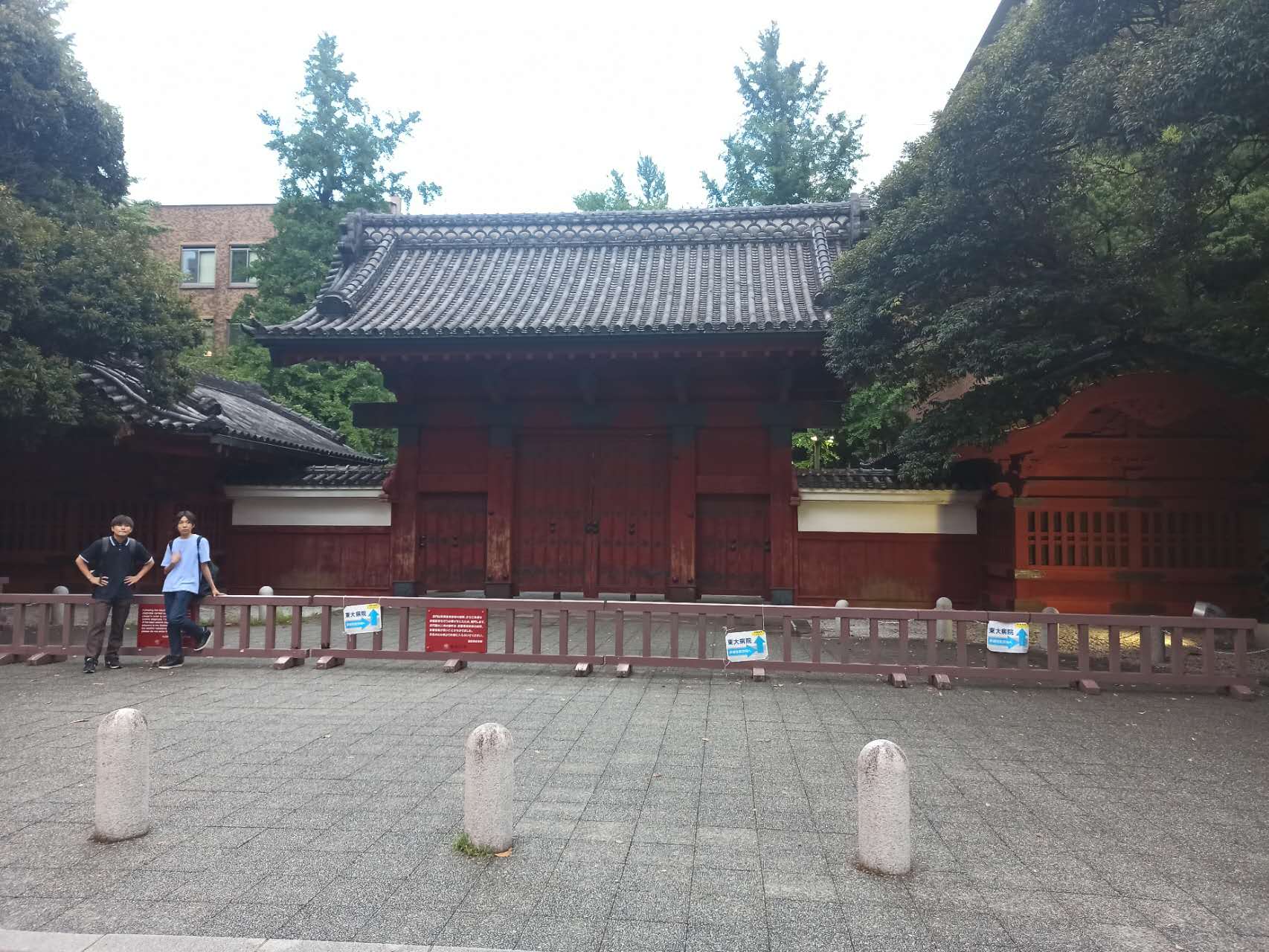 Speaker:		Xiao-Xu DONG     (董潇旭)
Supervisor:     Hao-Zhao LIANG  (梁豪兆)
Supervisor: 	Li-Sheng GENG     (耿立升)
Contents
Background
Theoretical framework
Results and discussions
Summary
Contents
Background
Theoretical framework
Results and discussions
Summary
Nuclear charge radii
Nuclear charge radii is one of the most fundamental properties of atomic nuclei which can reflect many interesting phenomena, including neutron skin, neutron halo, proton halo, shape staggering, kinks, odd-even staggering (Ca),  …
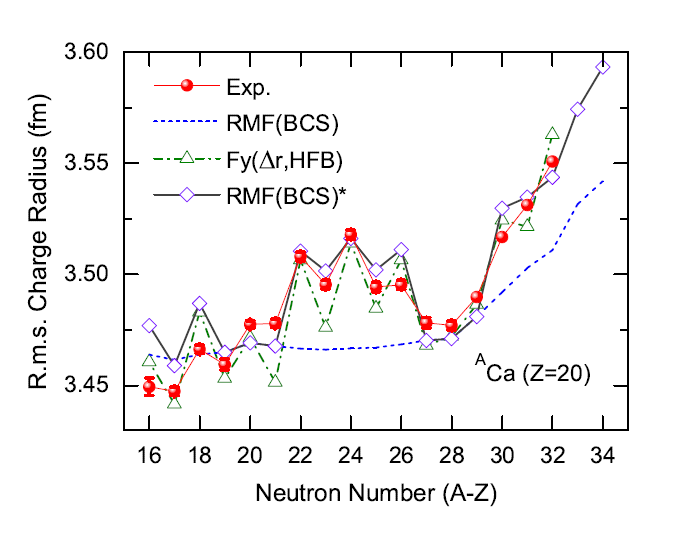 Phys. Rev. C 102, 024307 (2020).
Most challenging
Phys. Rev. C 88 011301 (2013).
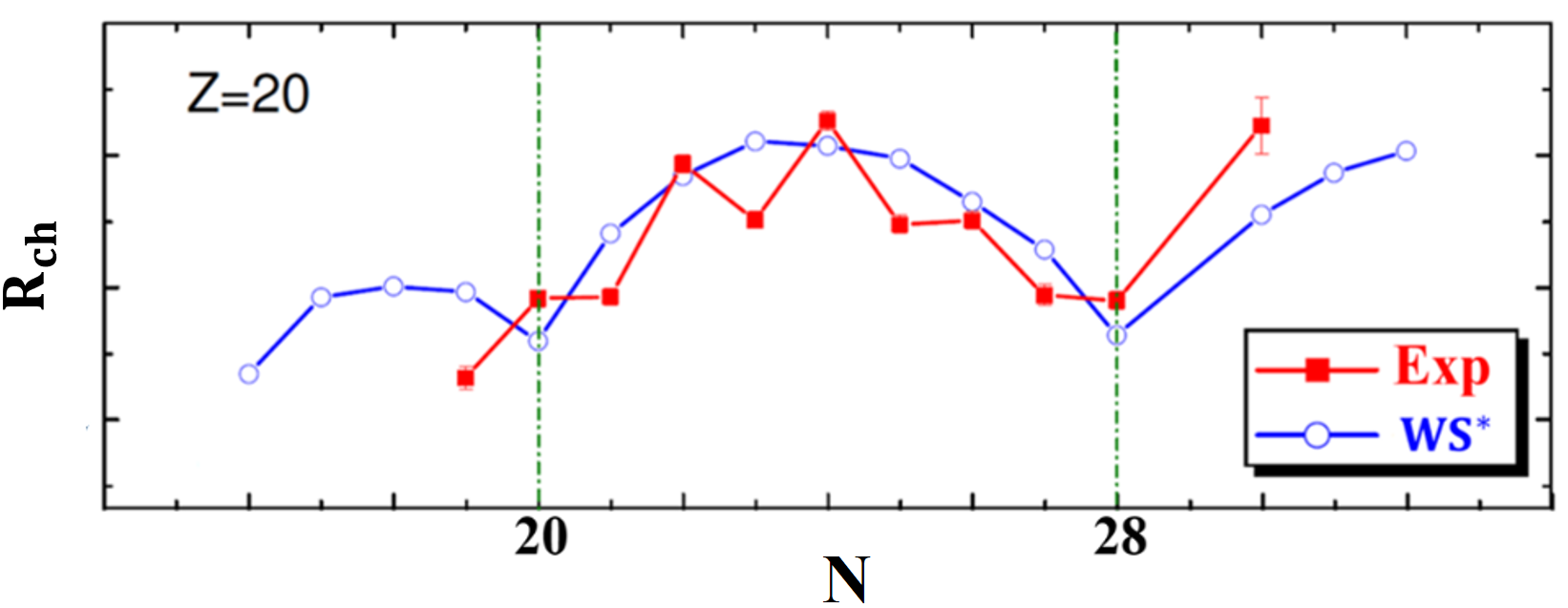 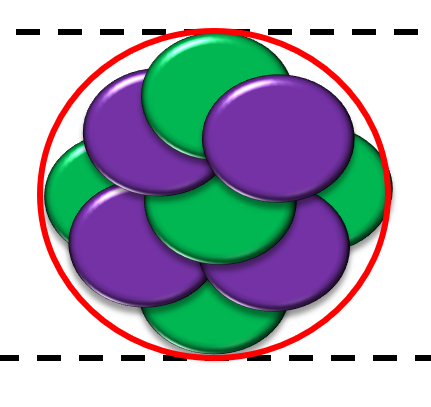 New approaches are needed for better predictions.
	Machine Learning(ML)?
Root-mean-square deviation(RMSD)~0.02fm (1000 data)
Best results so far:
<0.02 fm?
Large differences between theoretical results and experimental data.
4
[Speaker Notes: Powerful technique]
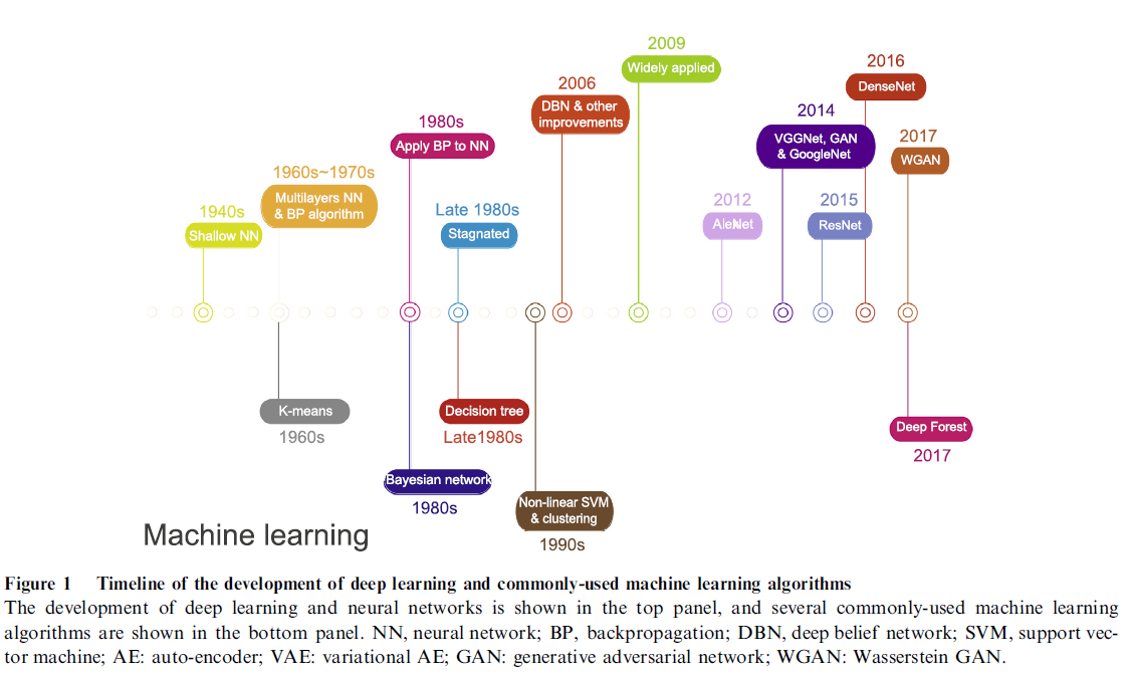 Genomics, Proteomics & Bioinformatics 16, 17 (2018).
Machine learning(ML)
History of development
Data driven:

Learning from data directly without being explicitly programmed.
Early 1990s
Nuclear physics
2023/8/3
5
ML in nuclear physics
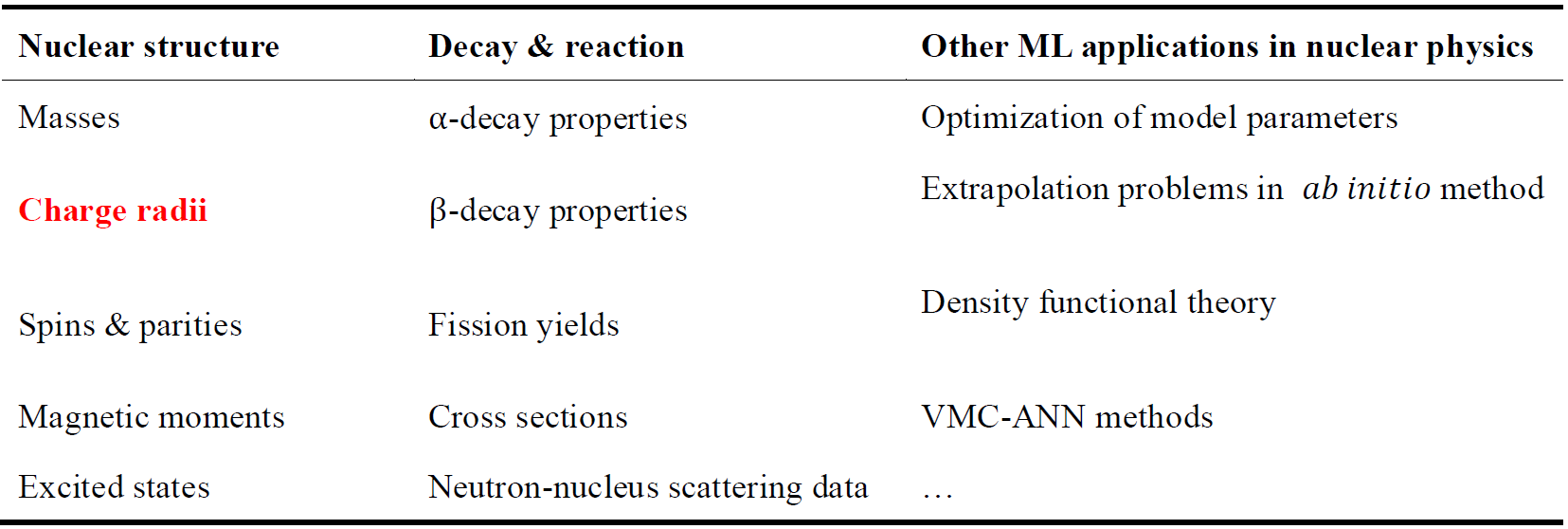 Recent reviews:
G. Carleo, et al.,Rev. Mod. Phys. 91, 045002 (2019), Machine learning and the physical sciences.
D. Bourilkov, Int. J. Mod. Phys. A 34, 1930019 (2020), Machine and deep learning applications in particle physics.
P. Bedaque et al., Eur. Phys. J. A 57, 100 (2021), A.I. for nuclear physics.
A. Boehnlein et al., Rev. Mod. Phys. 94, 031003 (2022), Colloquium: Machine learning in nuclear physics.
J. E. García-Ramos, et al., arXiv:2307.07332, (2023), Nuclear Physics in the Era of Quantum Computing and Quantum Machine Learning.
6
ML in the study of nuclear charge radii
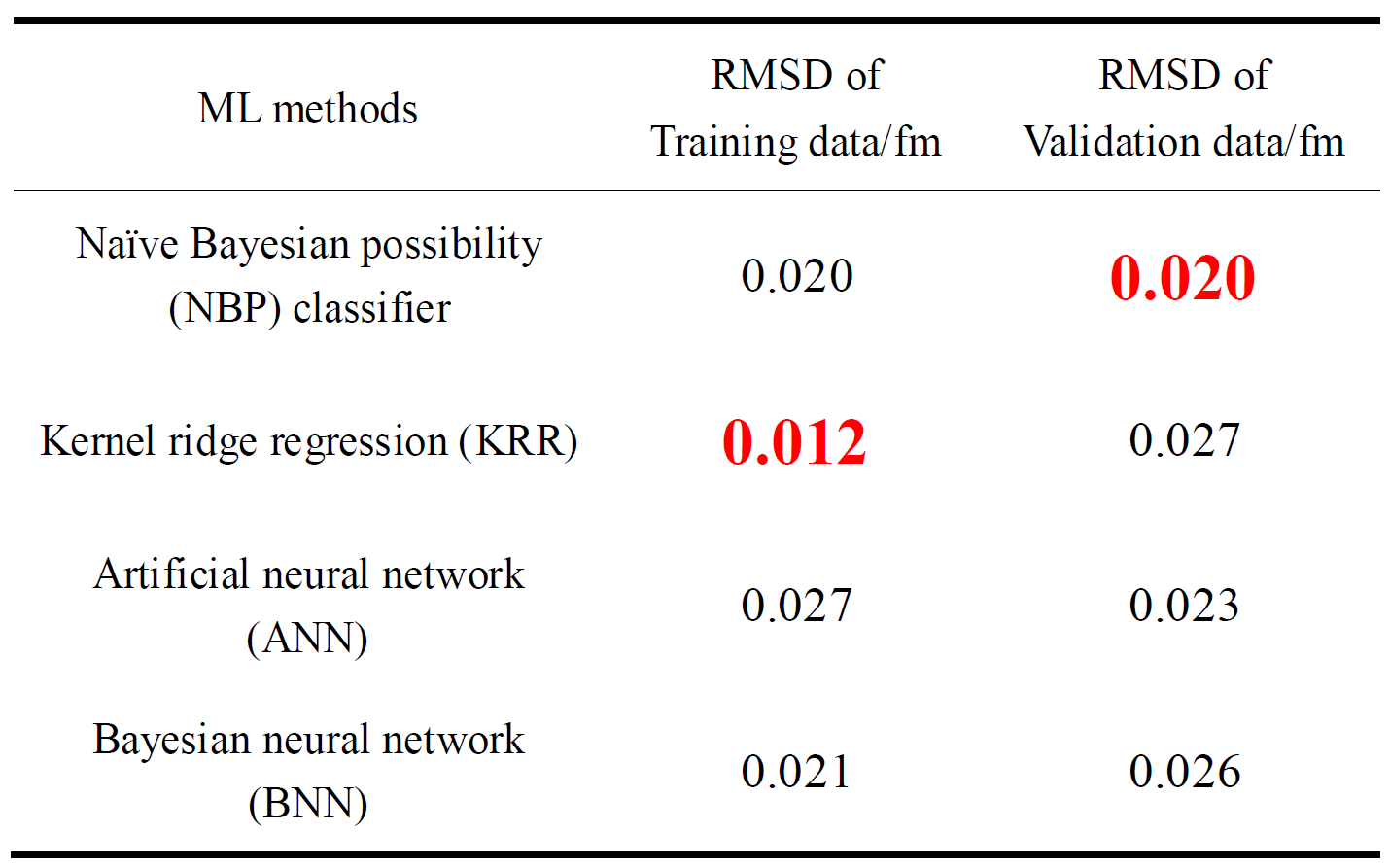 Atomic Energy Science and Technology 57, 679 (2023)
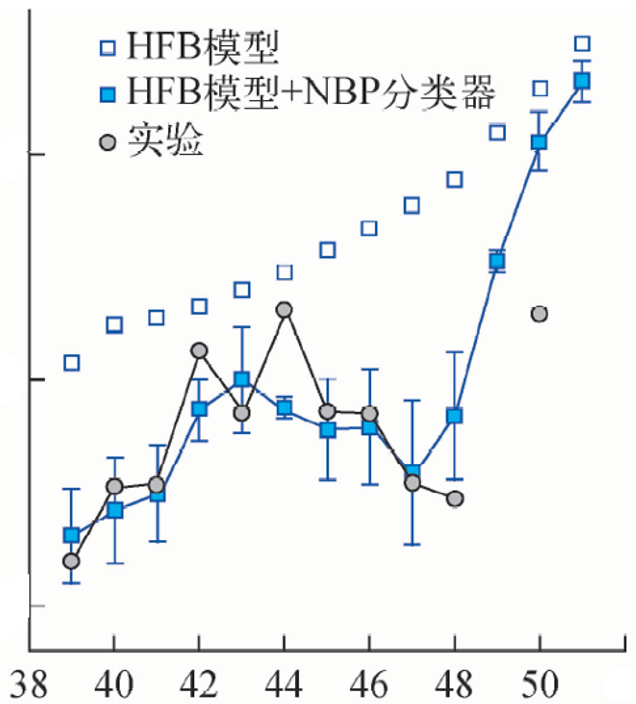 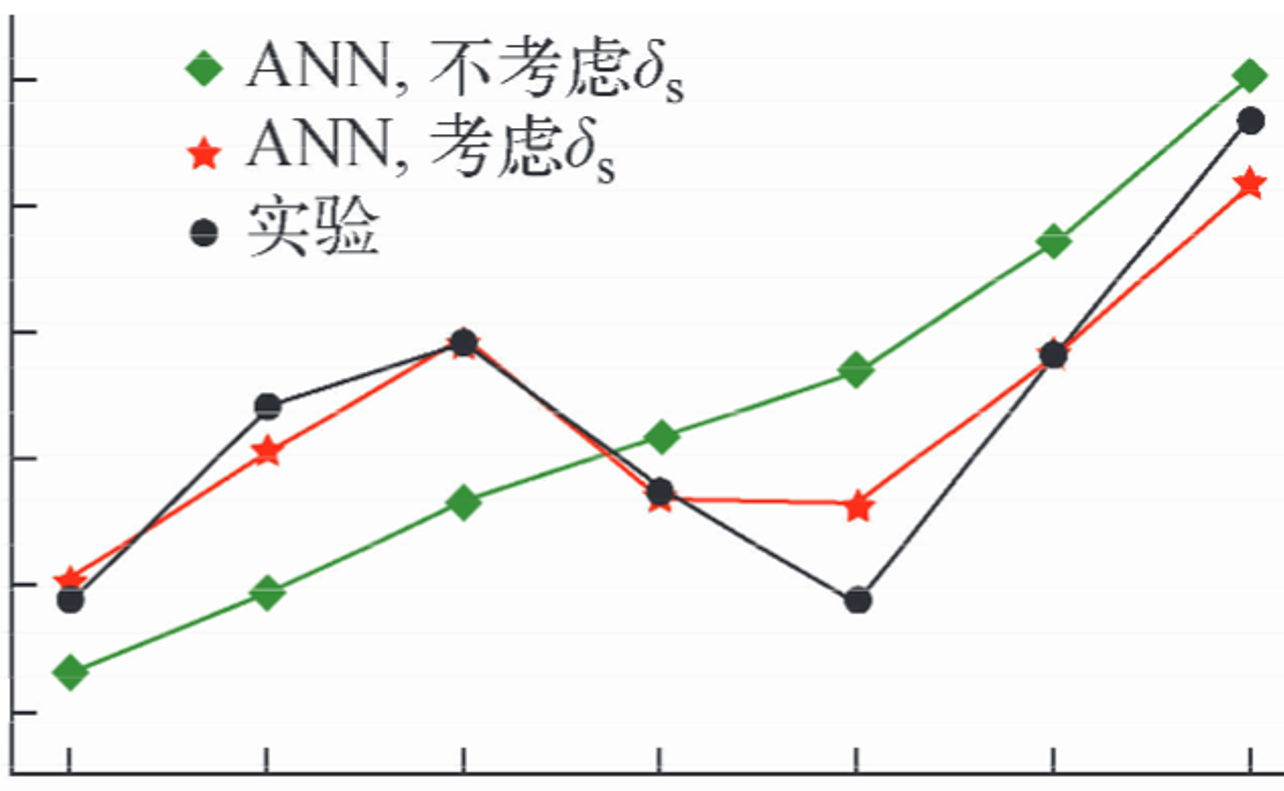 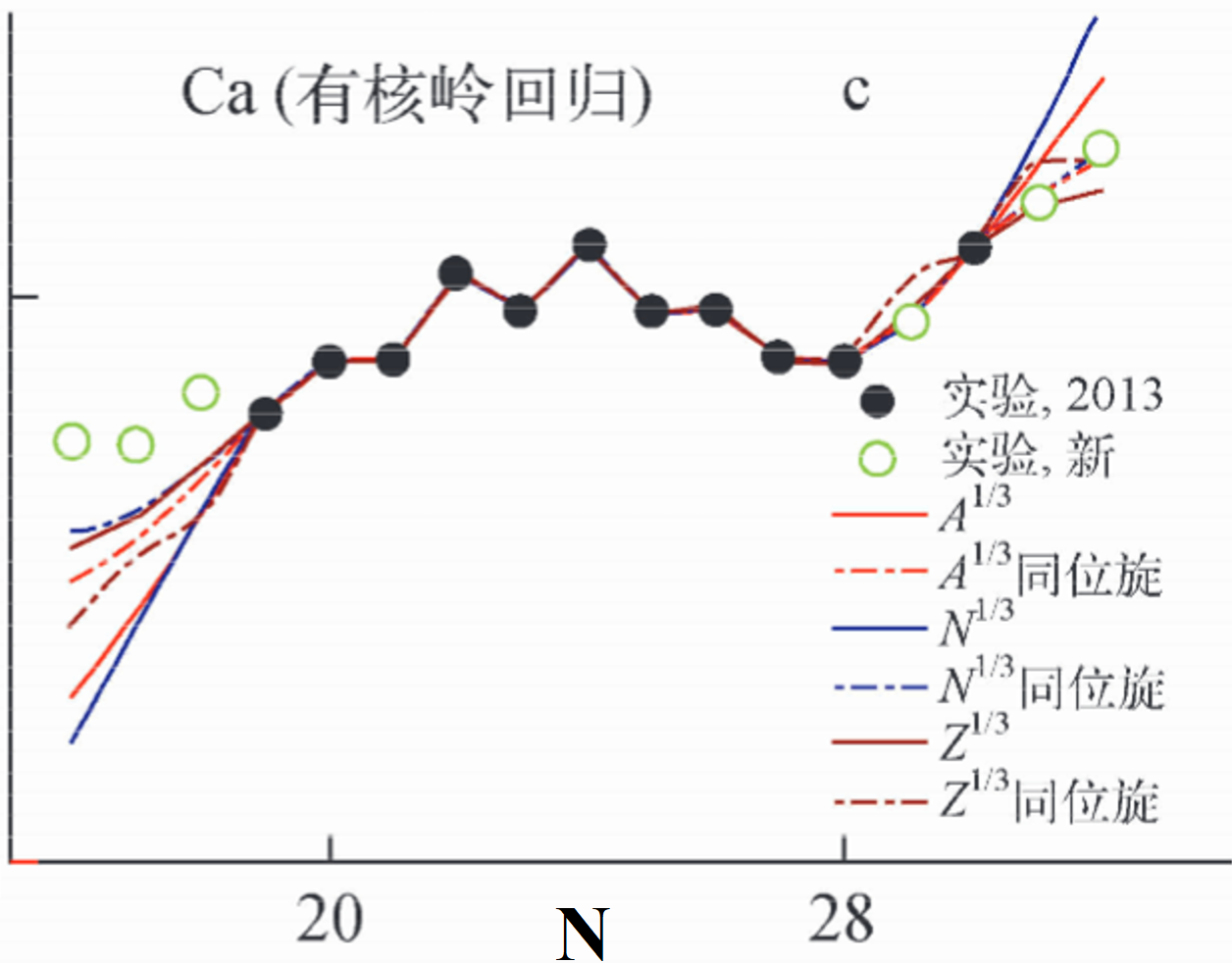 Motivation:
Reduce RMSD
Ca isotopes
Great descriptions
Bad predictions
BNN
KRR
7
J. Phys. G: Nucl. Part. Phys. 43 114002 (2016)
[Speaker Notes: Training for description, validation for prediction]
Contents
Background
Theoretical framework
Results and discussions
Summary
Model constructing (NP-BNN)
Bayesian formula:
Mathematical formula of NN:
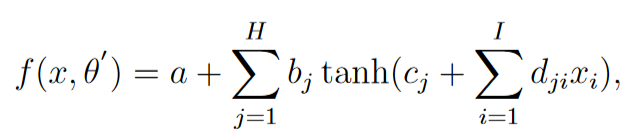 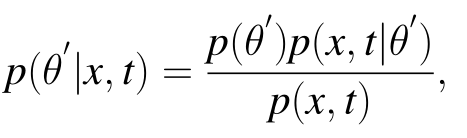 Output of BNN:
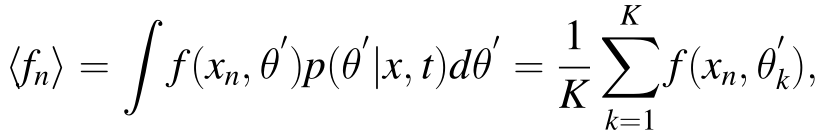 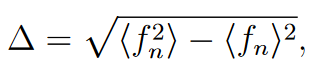 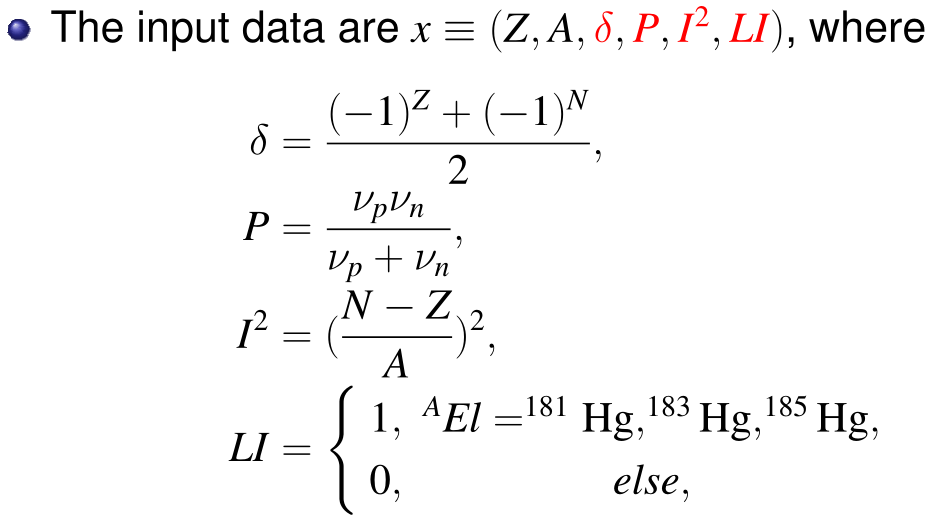 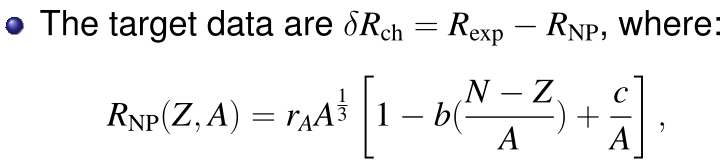 Nature Phys. 14, 1163 (2018).
Z>19,N>19
Training : 820 
At. Data Nucl. Data Tables 99, 69 (2013).
Validation: 113
At. Data Nucl. Data Tables 140, 101440 (2021).
Phys. Rev. Lett. 126, 032502 (2021).
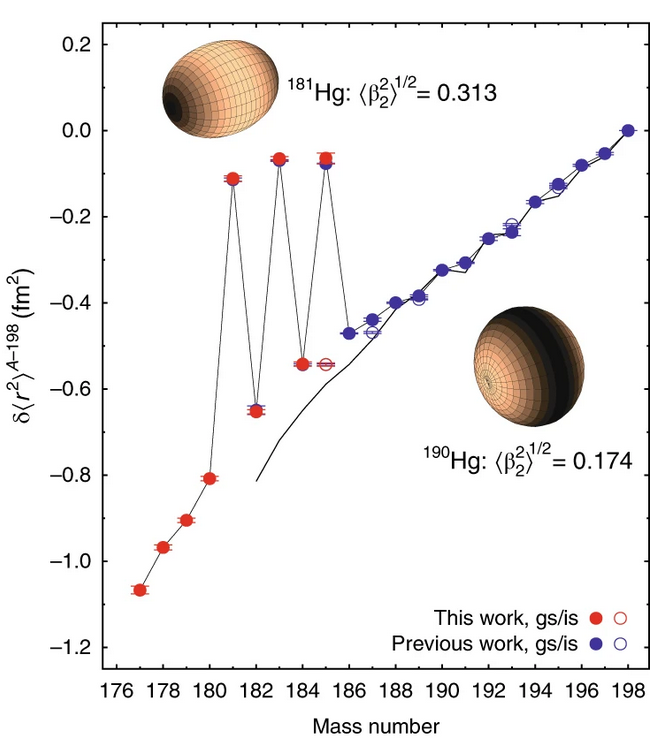 Pairing
Shell
Isospin
deformation
9
Contents
Background
Theoretical framework
Results and discussions
Summary
Root-mean-square deviation (RMSD)
Xiao-Xu Dong, et al., Phys. Lett. B 838, 137726. (2023)
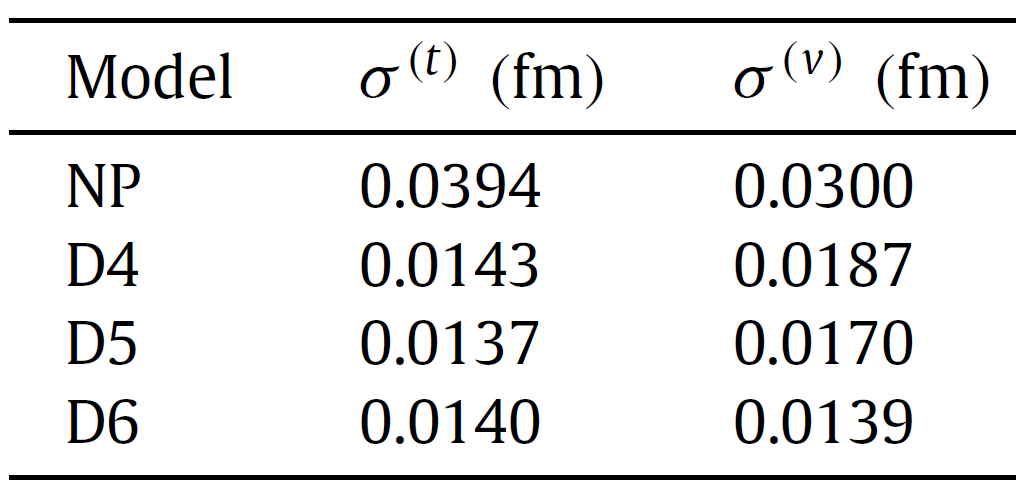 11
[Speaker Notes: D4,D5,D6的输入加上]
Odd-even staggering (Ca)
Phys. Rev. C 102, 024307 (2020).
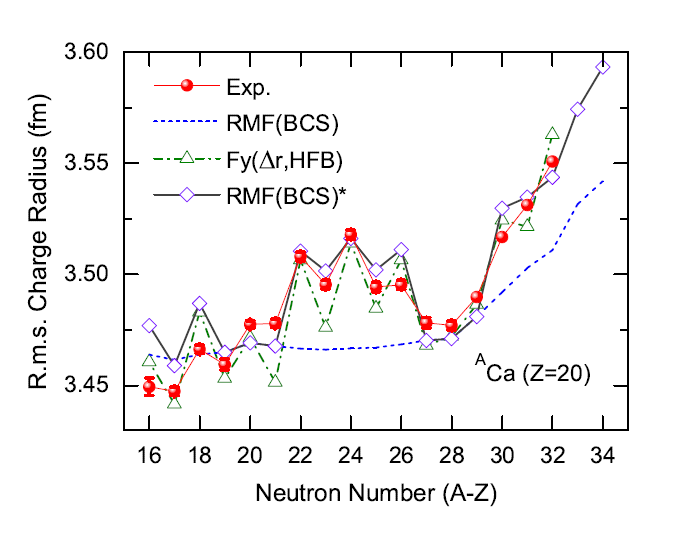 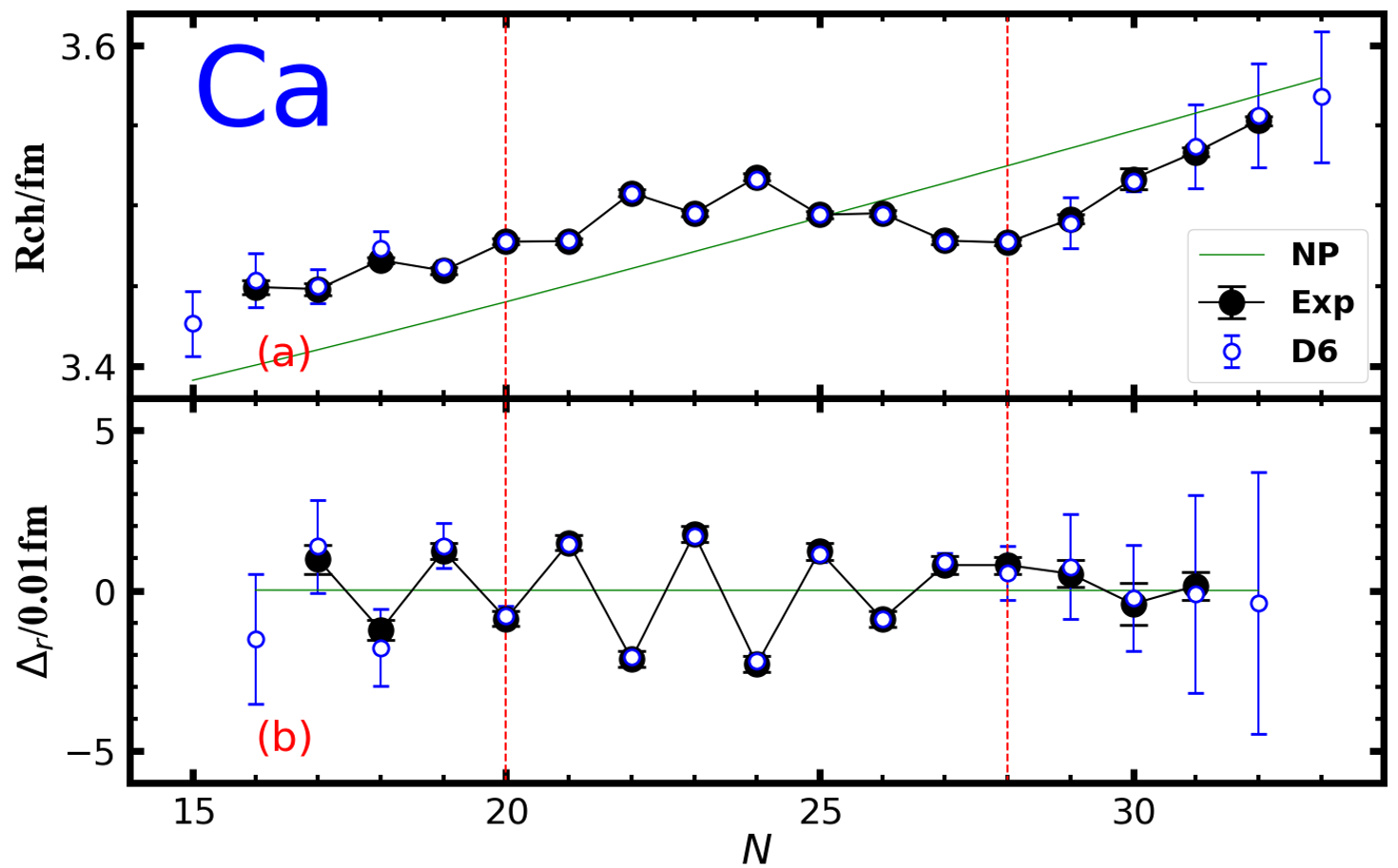 Chin. Phys. C 46 , 074105 (2022)
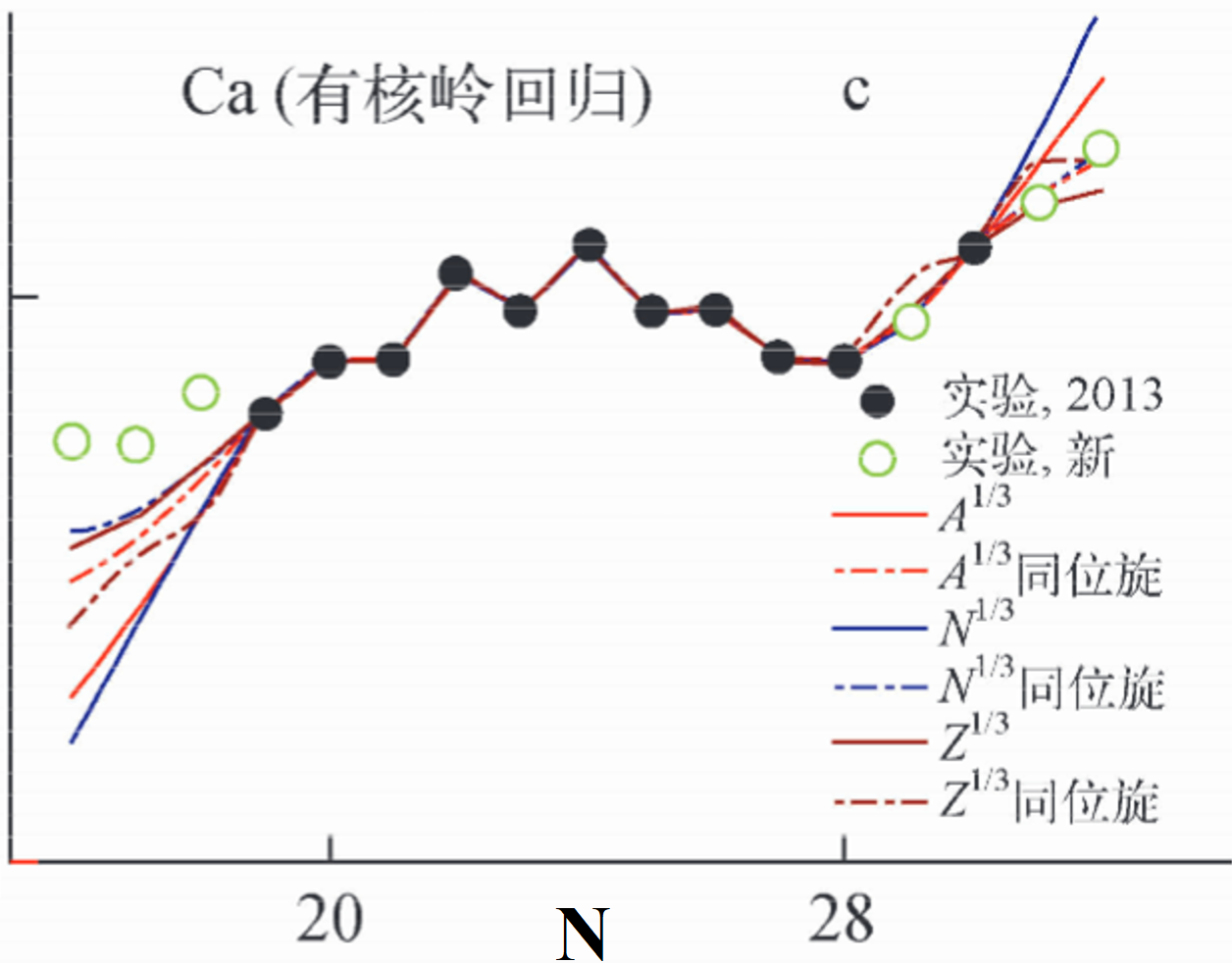 KRR
Especially for predictions in proton-rich area.
Much better than other traditional theories or ML methods.
Results in agreement with experimental data  for Ca isotopes.
12
Extrapolation ability
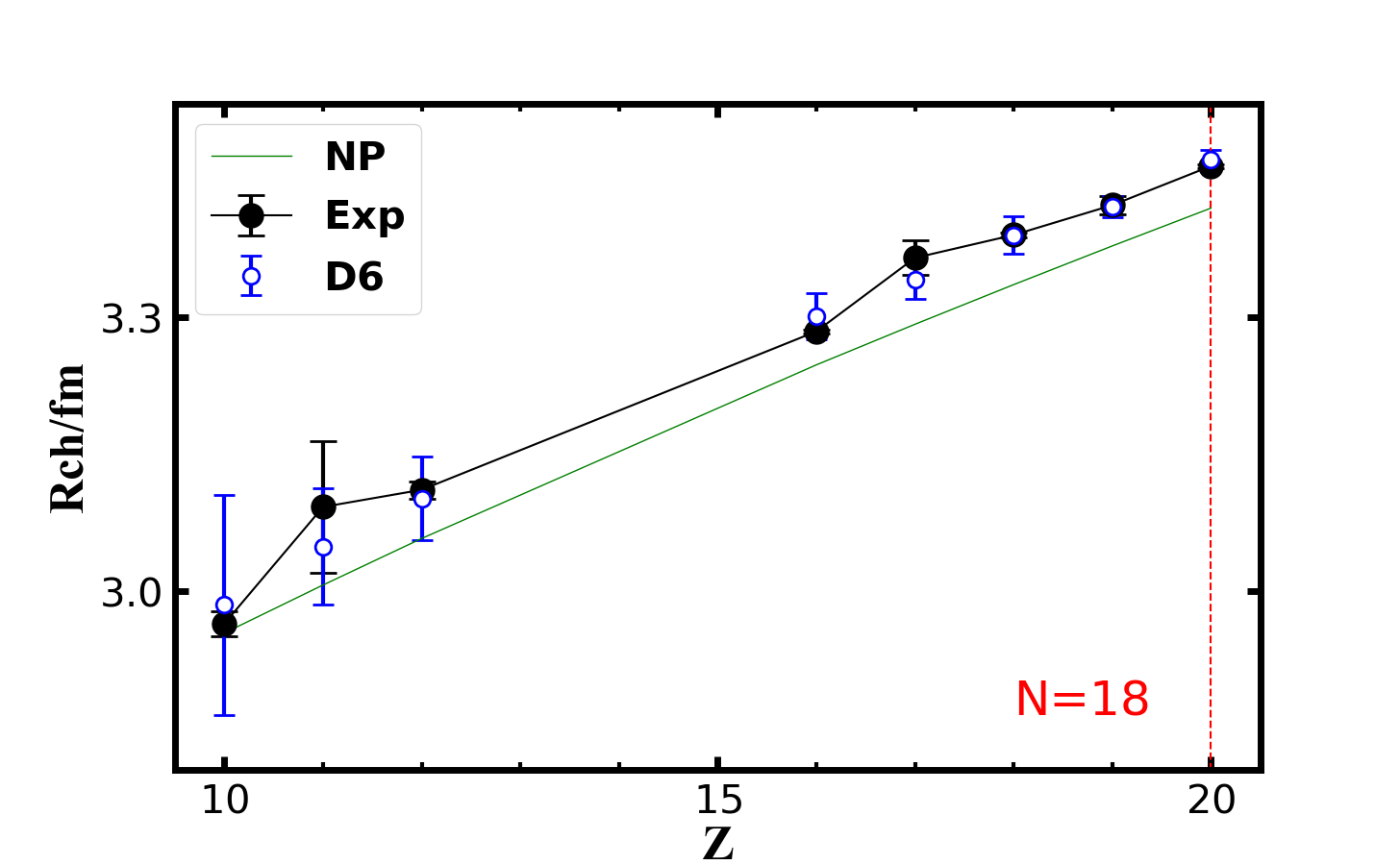 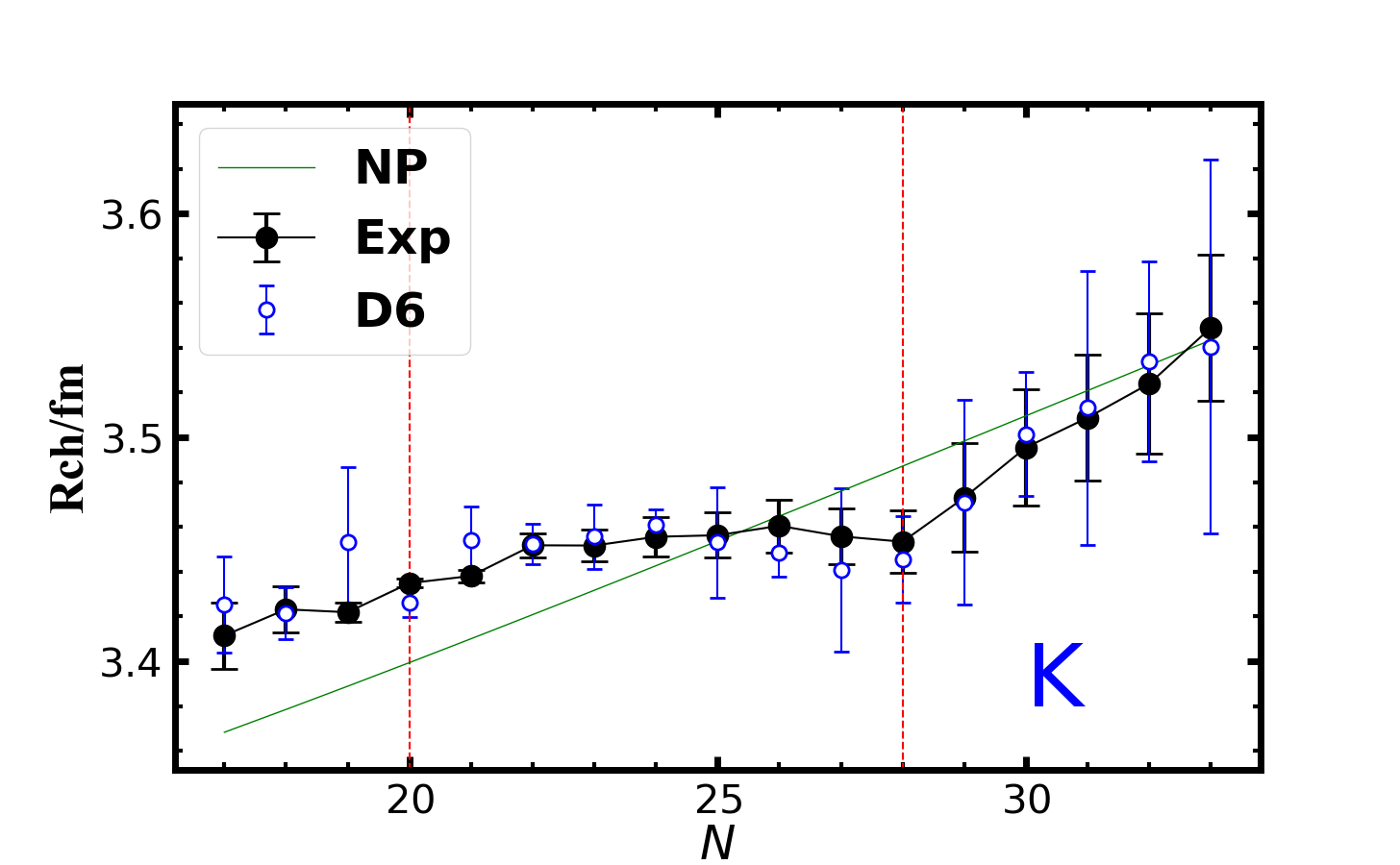 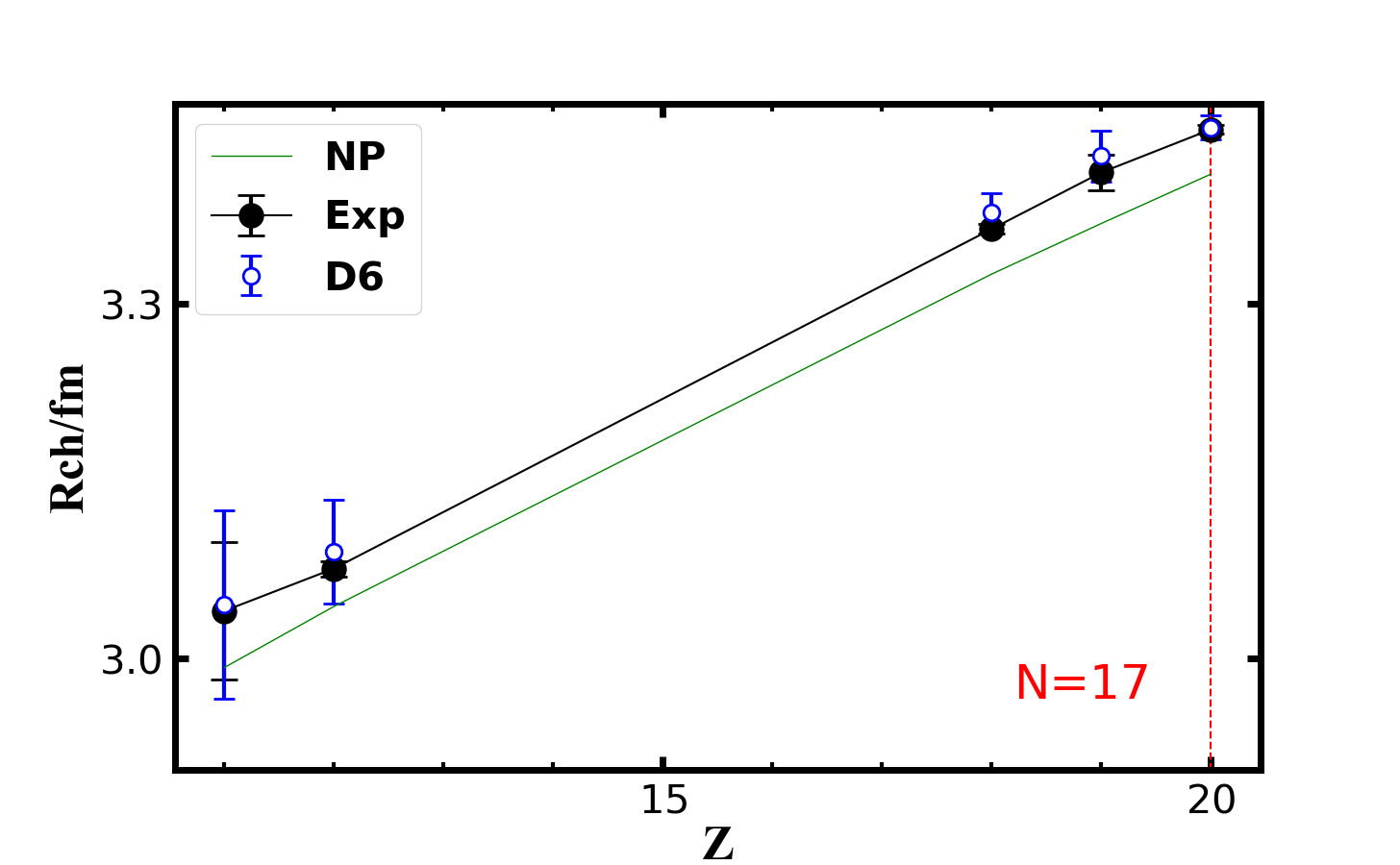 13
[Speaker Notes: Thallium，]
Contents
Background
Theoretical framework
Results and discussions
Summary
Summary
15
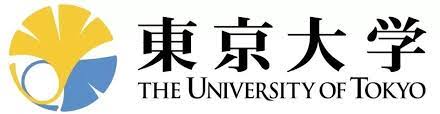 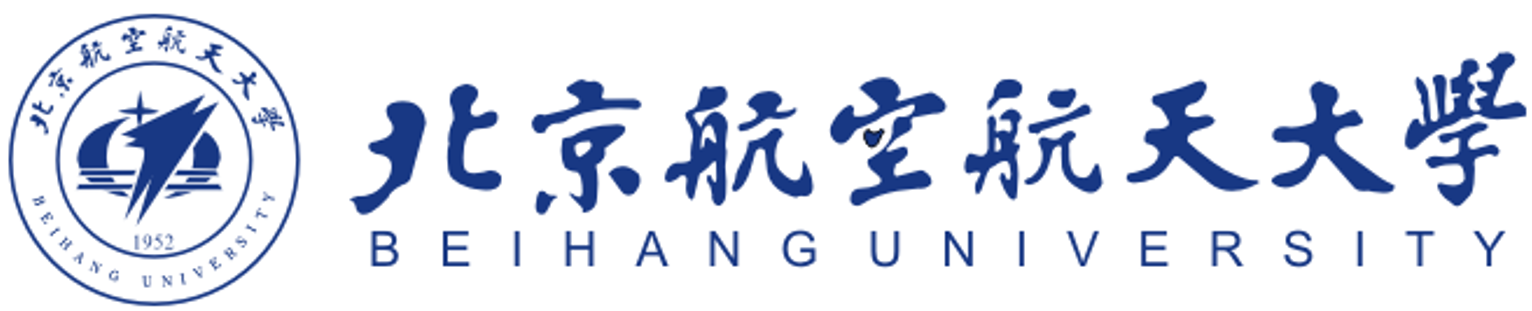 Thanks for your attention！
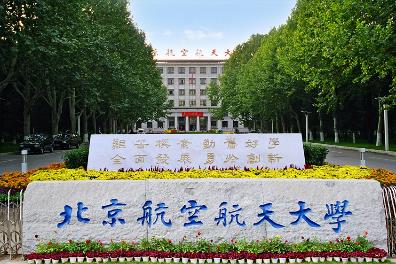 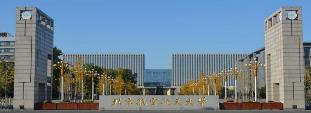 16